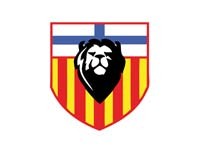 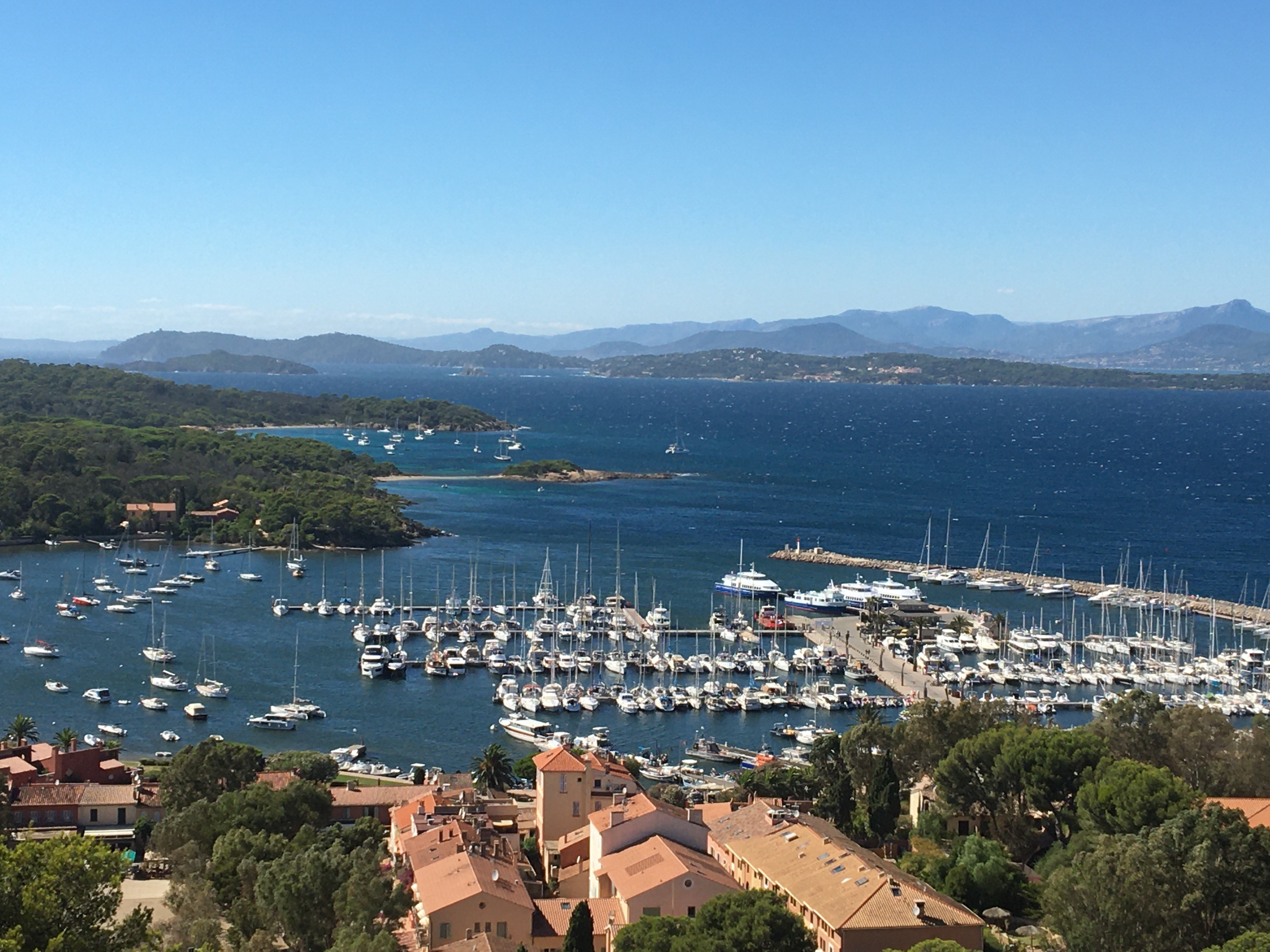 6ème Séjour Cohésion à Porquerolles Septembre 2022
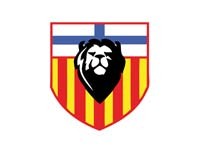 2
Centre de vacances IGESA
Rue de la Douane
83400 ÎLE DE PORQUEROLLES
LIEUXDATESHORAIRES
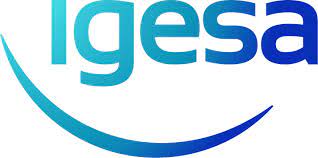 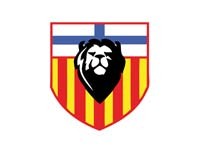 3
6e 1, 6e 2, 6e 3

Rendez-vous ALLER : Lundi 26/09 à 8h15 (Avenue du Prado – aux abord de l’entrée Île de France, sens David-rond-point du Prado).

Départ en bus : 8h30

Arrivée à La Tour Fondue, presqu’île de Giens : vers 10h

Transfert en bateau sur l’île de Porquerolles : entre 10h et 11h.

Prévoir un pique-nique pour le déjeuner du lundi.
LIEUXDATESHORAIRES
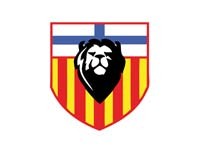 4
6e 1, 6e 2, 6e 3

RETOUR : Mercredi 28/09 vers 16h30 (Avenue du Prado – aux abord de l’entrée Île de France, sens rond-point du Prado-David).



Un mail vous indiquant l’heure exacte du départ de La Tour Fondue vous sera envoyé.
LIEUXDATESHORAIRES
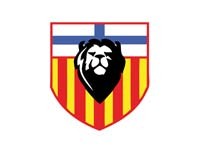 5
6e 4, 6e 5, 6e 6

Rendez-vous ALLER : Mercredi 28/09 à 8h15 (Avenue du Prado – aux abord de l’entrée Île de France, sens David-rond-point du Prado).

Départ en bus : 8h30.

Arrivée à La Tour Fondue, presqu’île de Giens : vers 10h.

Transfert en bateau sur l’île de Porquerolles : entre 10h et 11h.

Prévoir un pique-nique pour le déjeuner du mercredi.
LIEUXDATESHORAIRES
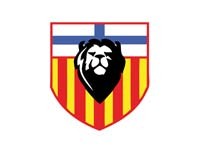 6
6e 4, 6e 5, 6e 6

RETOUR : Vendredi 30/09 vers 16h30 (Avenue du Prado – aux abord de l’entrée Île de France, sens rond-point du Prado-David).



Un message Ecole-Directe vous indiquant l’heure exacte du départ de La Tour Fondue vous sera envoyé.
LIEUXDATESHORAIRES
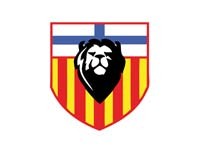 7
ORGANISATION D’UNE JOURNÉE TYPE
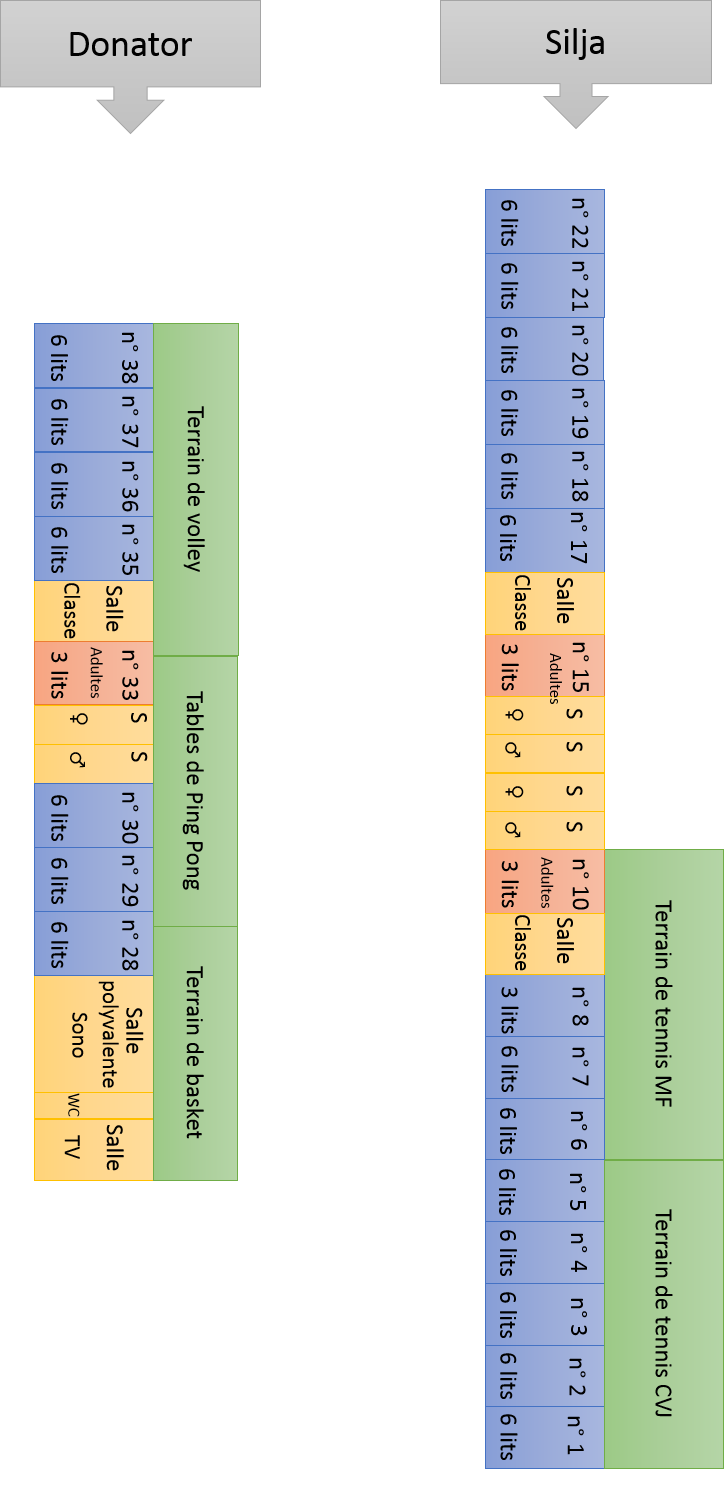 8
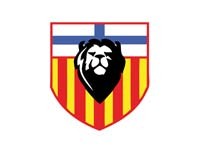 9
Quatre ACTIVITÉS proposées 

au cours du séjour (par groupes de 23 ou 24 élèves) assurées par des intervenants pédagogiques agréés :
Deux sorties naturalistes
Sortie Kayak
Visite du Fort Sainte-Agathe

En dehors des activités, les élèves seront encadrés par nos enseignants et nos encadrants de Provence.
ACTIVITÉS
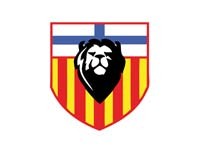 10
JOURNÉE DU MERCREDI 28/09/22
TOUTE LA PROMOTION 6ème est réunie !
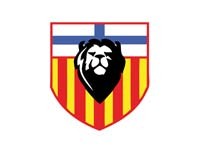 11
OBJECTIFS
Apprendre à se connaître pour pouvoir vivre ensemble et travailler ensemble tout au long de l’année de 6e ; 

Se respecter ;

Savoir écouter les consignes et respecter les règles de vie en collectivités ;

Respecter son environnement ; 

Découvrir la vie insulaire et être sensibilisé à la préservation du milieu naturel.
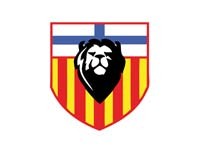 12
DOCUMENTS À LIRE, À SIGNER ETÀ REMETTRE AU PROFESSEUR PRINCIPAL
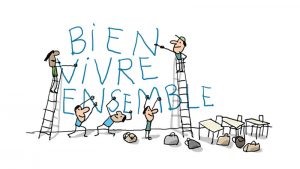 La Charte du Bien Vivre Ensemble
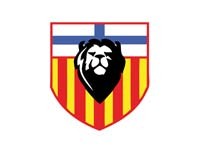 13
DOCUMENTS À COMPLÉTER ET À VALIDER SUR ÉCOLE-DIRECTE
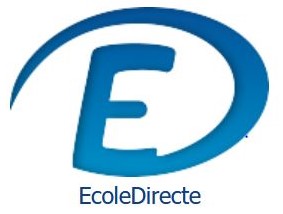 Le Formulaire
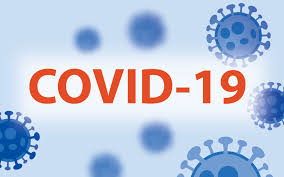 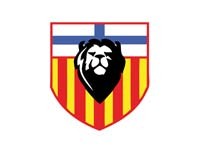 14
DOCUMENT À TRANSMETTRE PAR MAIL OU FORMAT PAPIER AU PROFESSEUR PRINCIPAL OU AU PRÉFET
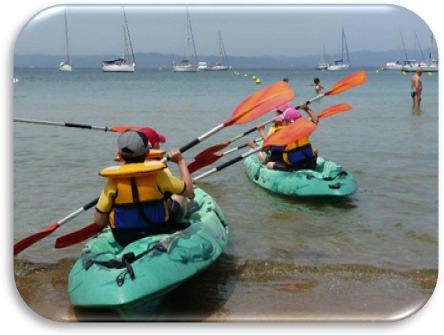 Le certificat d’aisance aquatique
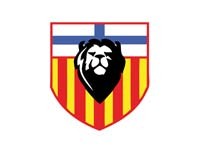 15
DOCUMENT À GLISSER DANS LA VALISE
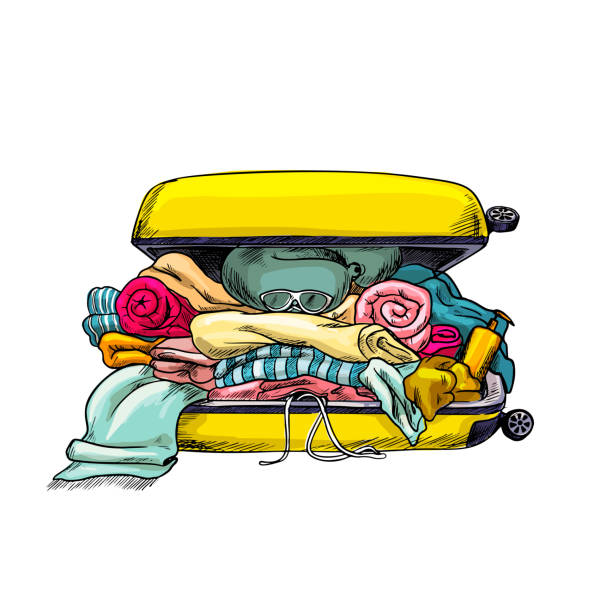 Le trousseau

Ajouter dans la valise : maillot de bain – cahier de brouillon - trousse
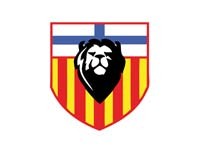 16
Des nouvelles…
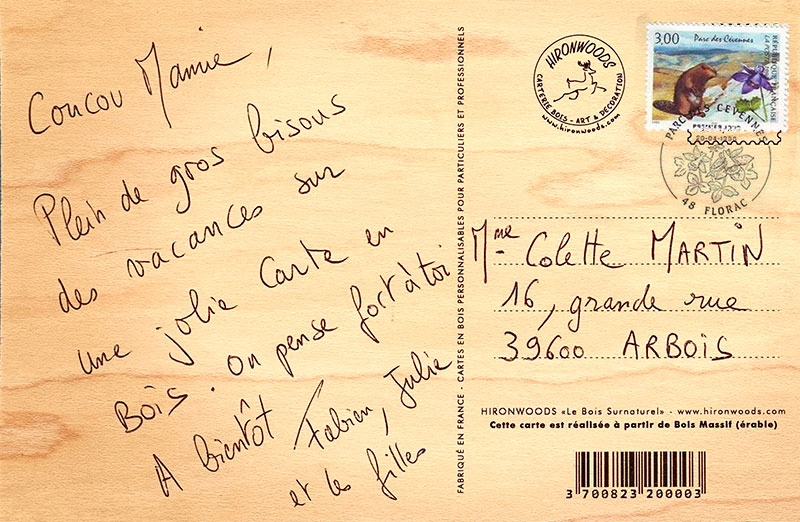